Role of Company Secretary in  Boosting Economy during corona pandemic time
Made By:  sakshi bhatia 
Cs executive stage
Reg. no.240768851/07/2019
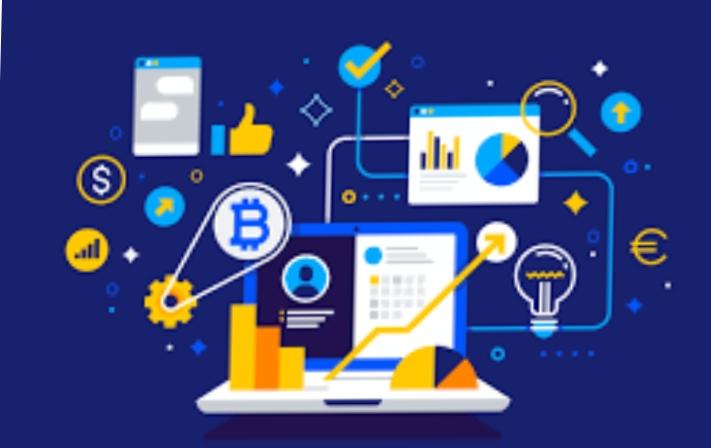 Role of company secretary
As the outbreak of corona virus Continuous to spread around the worLd occupational safety and health Is very
Necessary..So professionals play a Key role in helping organisations,Protect workers,, and communicate Accurately about the effect of corona virus to those peoples mainly who live in rural or below areas….
Roles ..
1.CS can work as a key manegerial personal .
2.CS can provide direction to assist the economy in a better way so that economy can boost up again
3. Professional can  establish continuity policiesTo be implemented at this time of corona pandemic
At this time of corona pandemic..
Professionals can establish prepaid plans
.professional scan plan allocation of resources by working at their homes or worKing online
Professional scan plan for the betterment of impact cost on businesses and professional services due to this pandemic of coronavirus
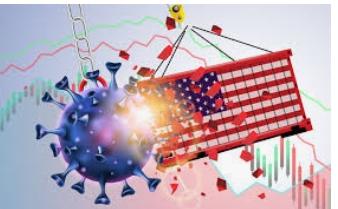 Let’s fight together….
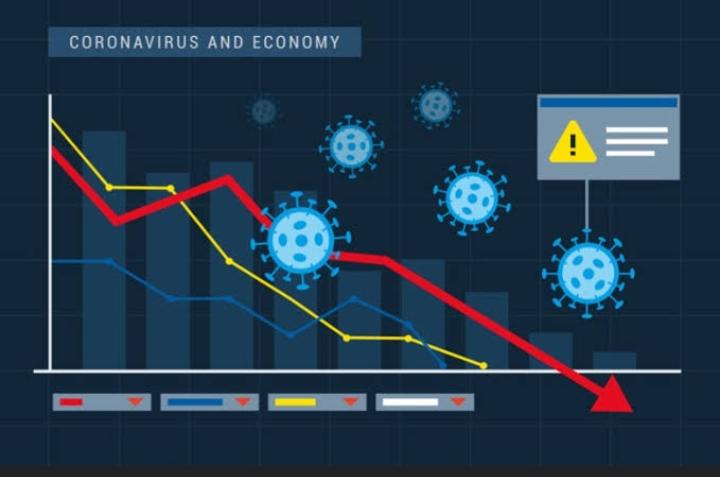 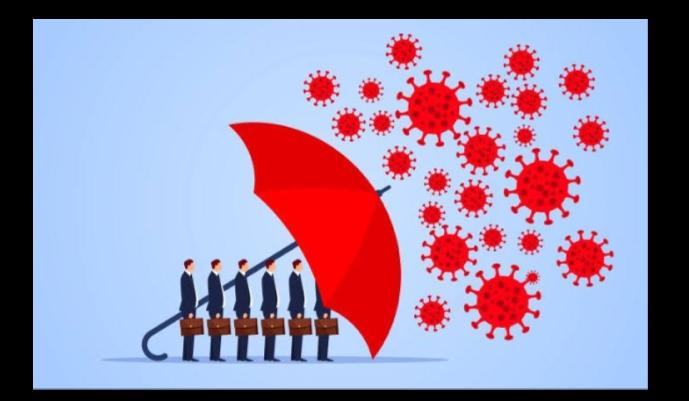 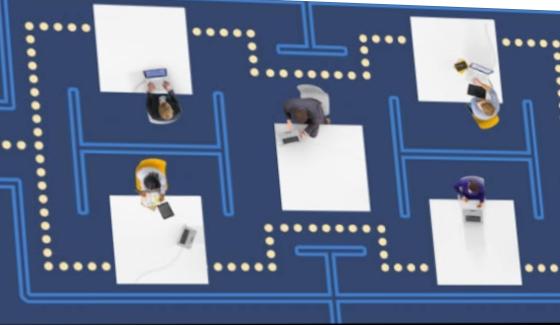